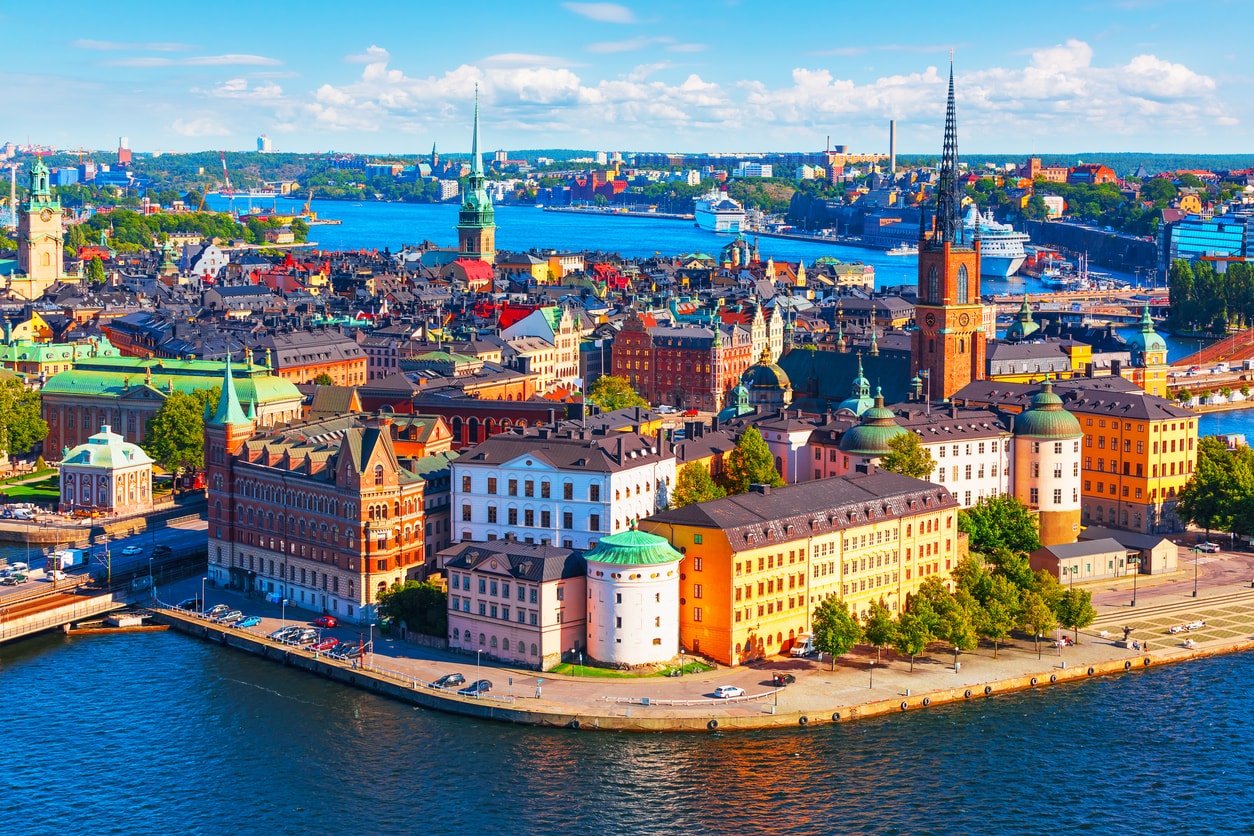 SWEDEN
Where is sweden?
It is a country located on the Scandinavian peninsula in Northern Europe. The country’s border neighbors are Norway to the west and north, and Finland to the east.
What is the meanın of    the flay?
The Swedish flag consists of a yellow or golden Scandinavian cross on a blue field. The Scandinavian cross on the Swedish flag represents traditional Christianity. The design and colors of the Swedish flag are inspired by the current 1442 coat of arms of Sweden.
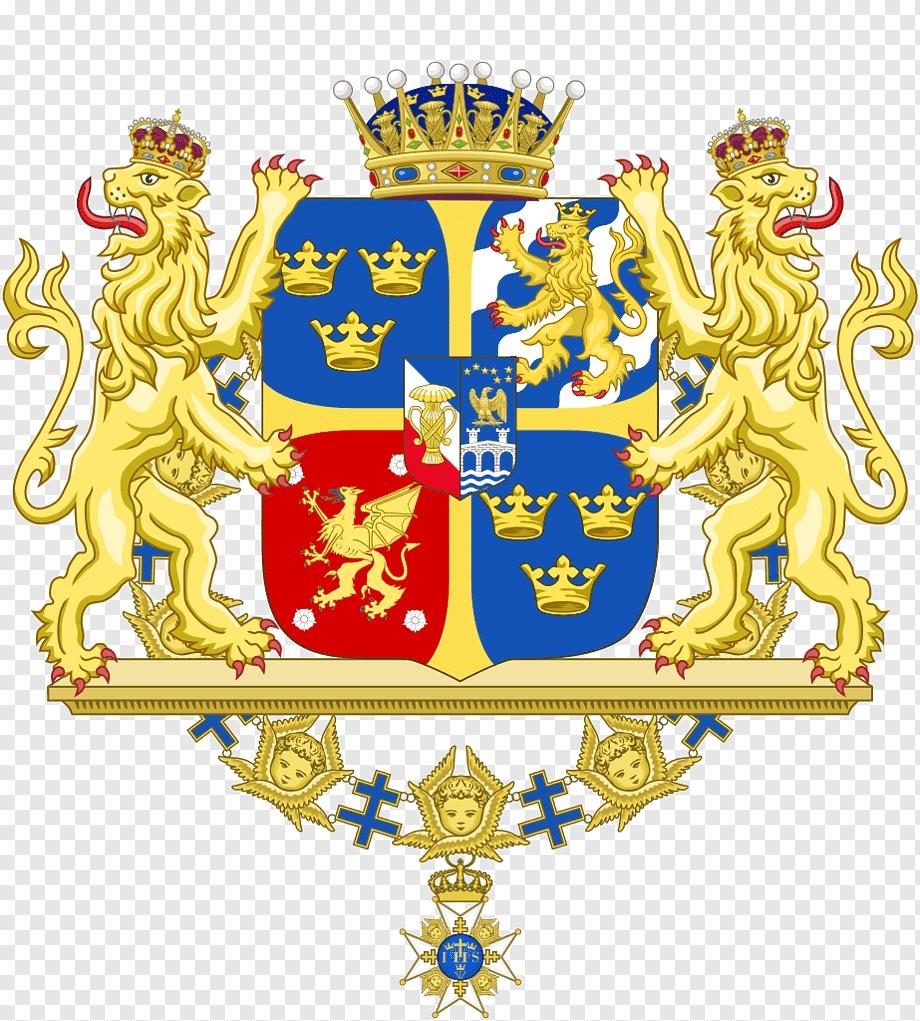 According to the legend in Swedish Culture, the reason why the cross on the Swedish flag is yellow is that this flag appeared in the sky during the 1157 Crusade and landed on Swedish territory.
10 INTERESTING THINGS YOU SHOULD KNOW ABOUT SWEDEN!!
It is the third largest music exporter in the world

Swedes love to recycle

3.Have the highest number of patents per capita in Europe
It is the third largest music exporter in the world

Swedes love to recycle

Have the highest number of patents per capita in Europe

The country where the Nobel Prizes are awarded

Meet the indispensable coffee’ Fika’
6. Sweden is one of the best places in the world to see the northern lights

7. Ice hotel tradition started with Sweden

8. Meet clean cities and air
 
9. Stockholm has the coolest public transport system in the world

10. The country with the most islands in the world
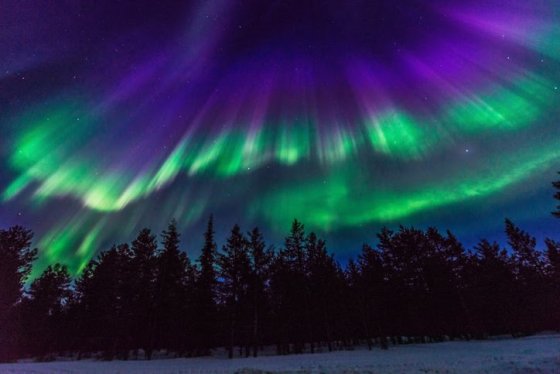 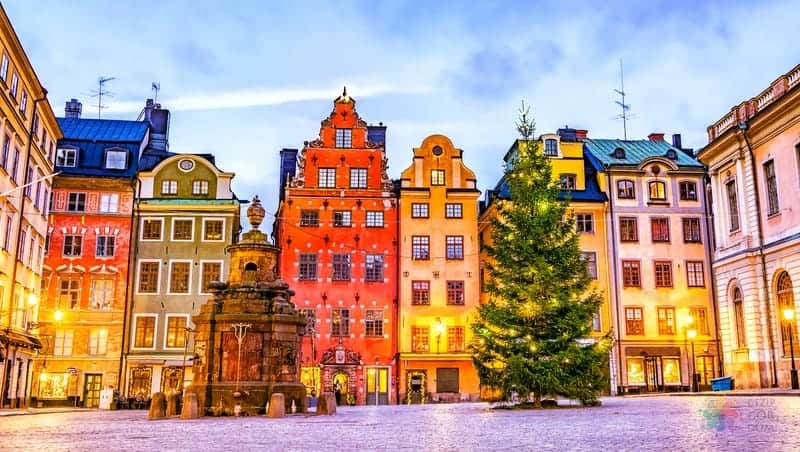 PLACES TO VISIT IN SWEDEN
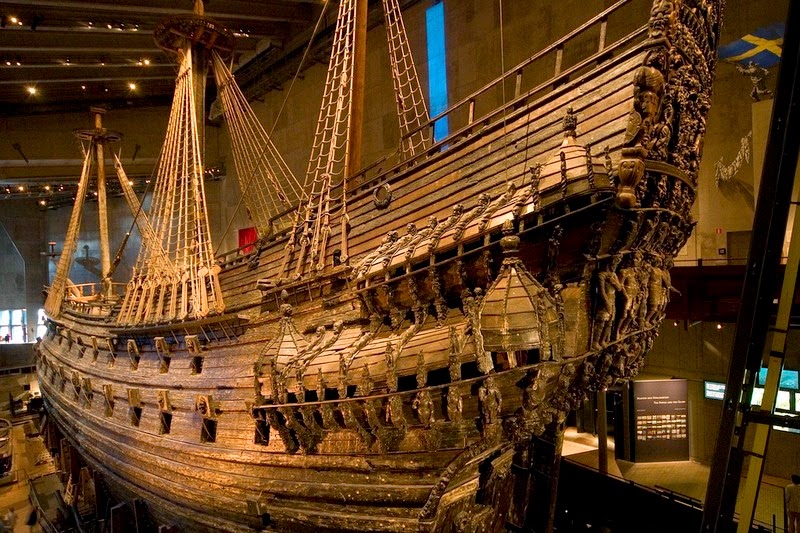 VASA MUSEUM
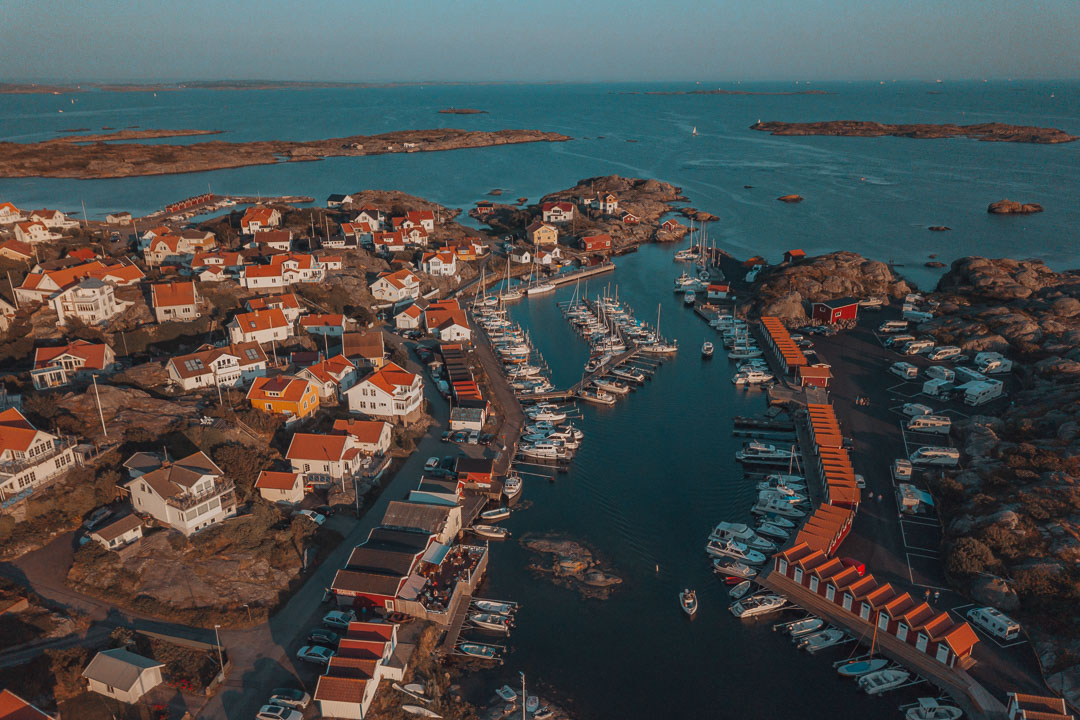 GOTHENBURG ACHIPELAGO
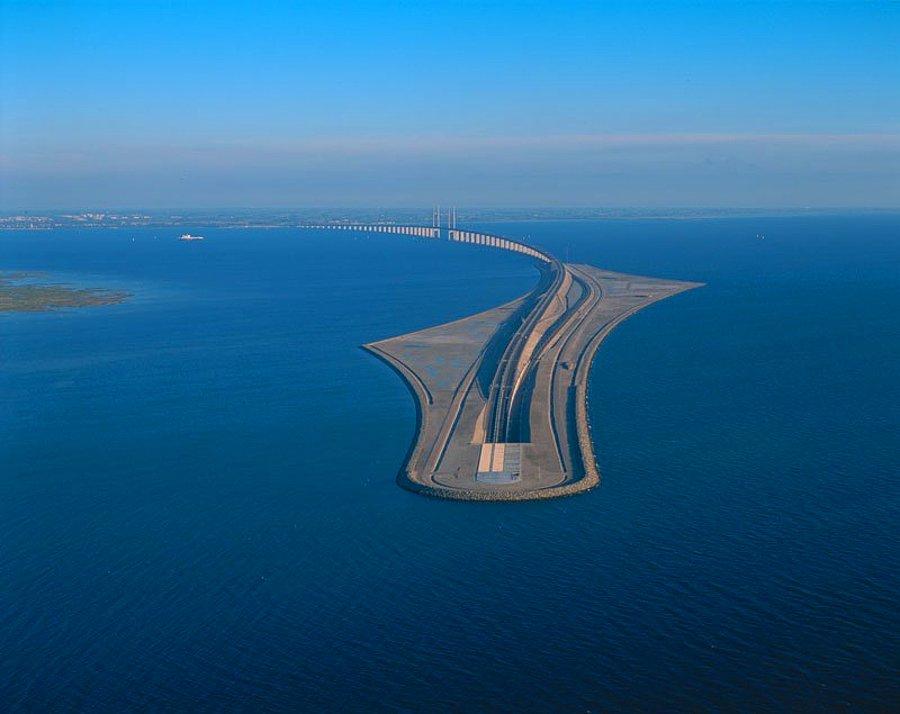 ORESUND BRIDGE
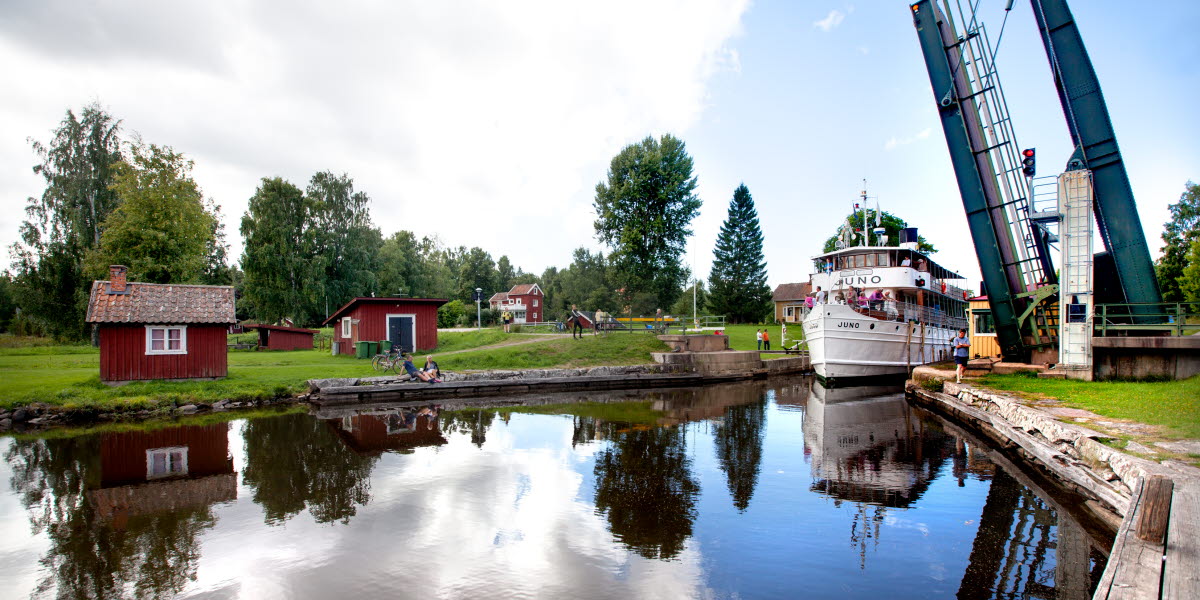 GØTA CANAL
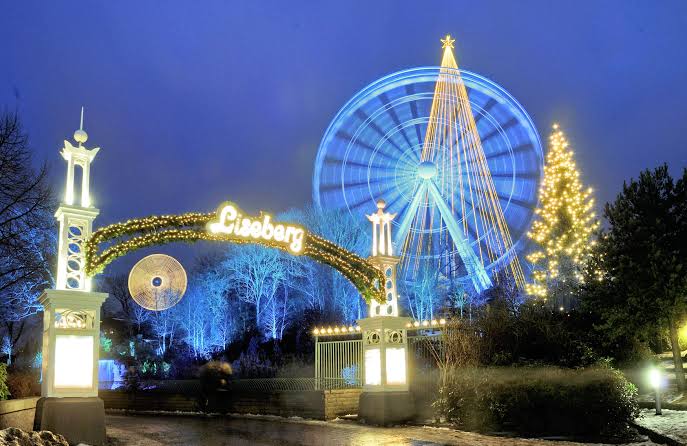 LISEBERG AMUSEMENT PARK
SWEDISH FOOD
RAGGMUNK
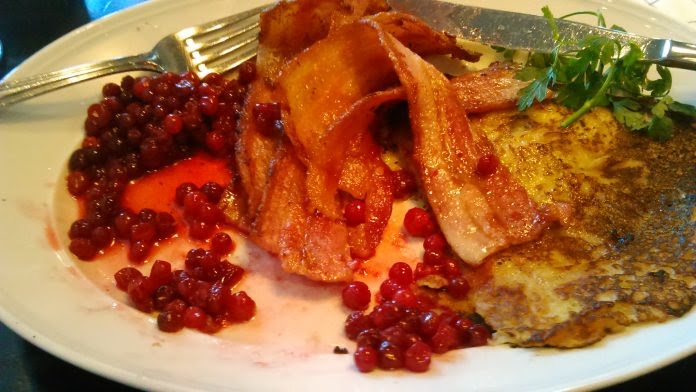 Raggmunk is served with pancakes and bacon made from grated or ground potatoes, flour and eggs, topped with onions and garlic. It is considered one of the most popular local dishes with the flavor of the balanced mixture of salt and oil. In fact, you will encounter a kind of potato pancake.
Pea Soup and Pancakes
Don’t be surprised, though, if you find that most restaurants serve pea soup on Thursdays. II. This soup, which has been a part of an ongoing tradition since World War II, is one of the unique flavors in the country and is served with such delicious pancakes on the side.
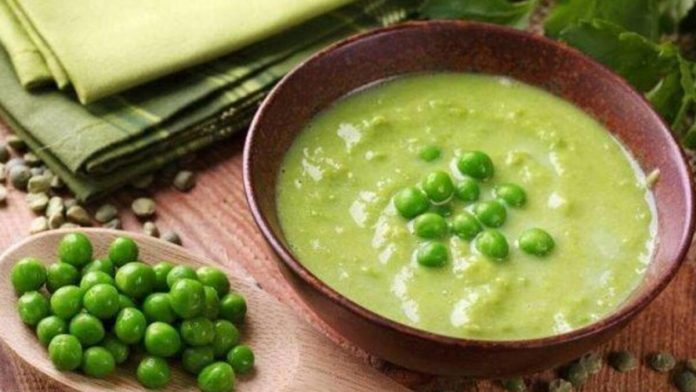 WALLENBERGARE
Wallenbergare is actually a meat pie made with ground beef and eggs covered in cream. Served with mashed potatoes and peas, Wallenbergare can be counted as one of the must-try flavors in Sweden.
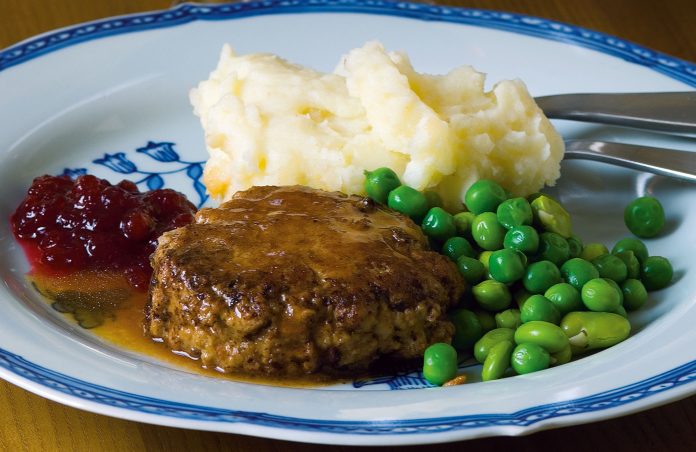 PRINSESSTARTA
These cakes are so famous throughout the country that the third week of September is considered the official princess cake week. The story behind the name of the cake comes from the daughters of Prince Carl Bernadotte .
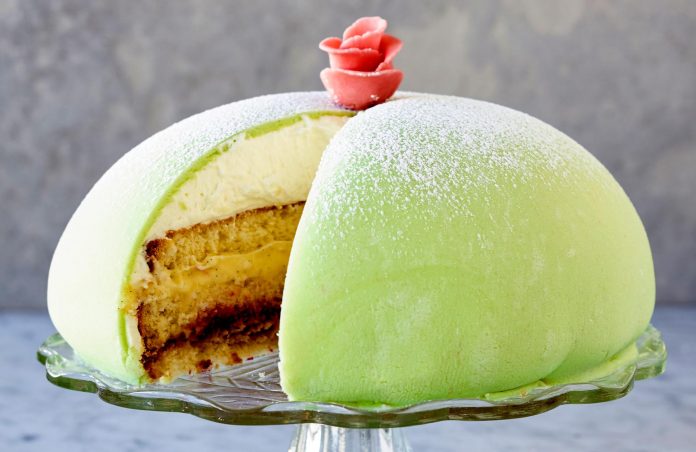 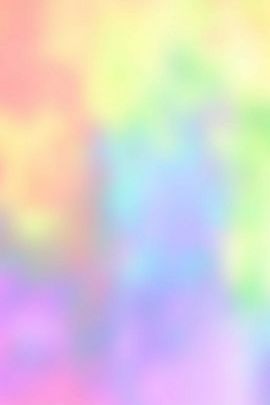 CLOTHES
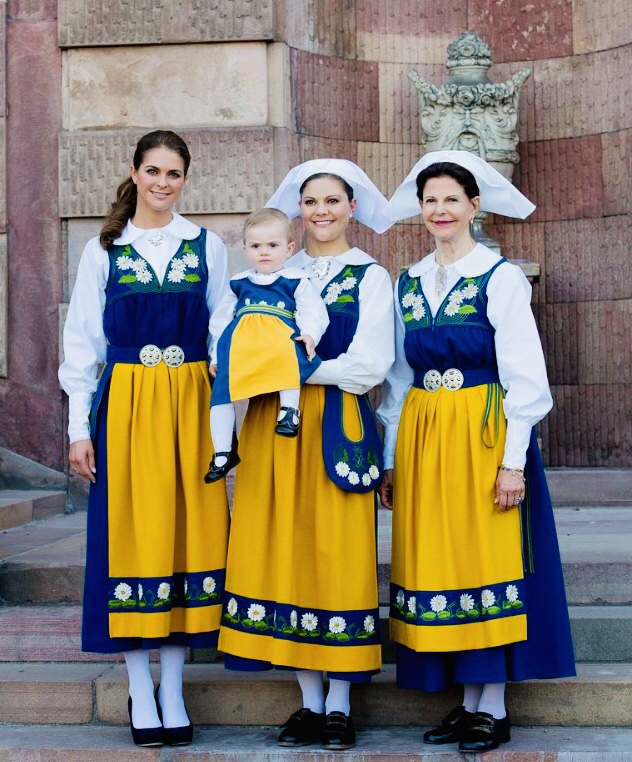 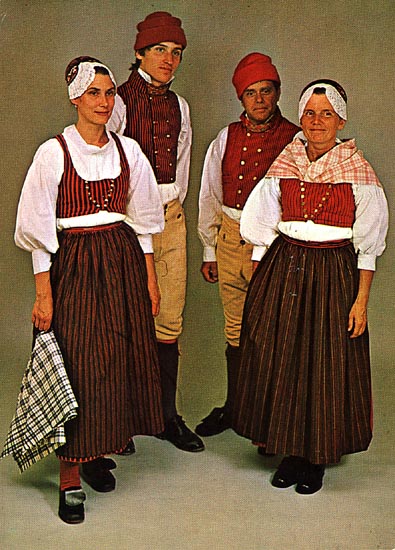 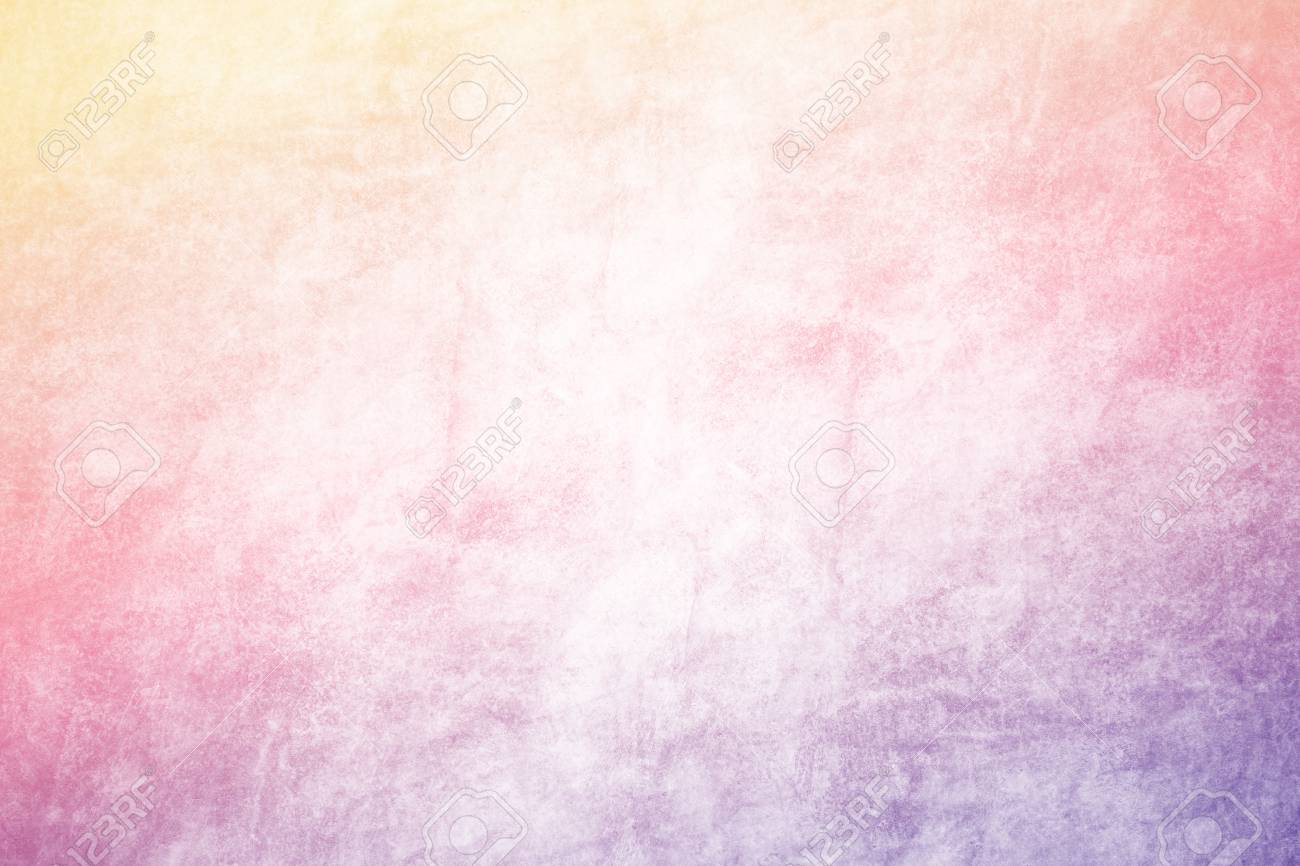 KAYNAKÇA:
https://blog-biletbayi-com.cdn.ampproject.org/v/s/blog.biletbayi.com/isvecte-ne-yenir.html/amp/?amp_js_v=a6&amp_gsa=1&usqp=mq331AQKKAFQArABIIACAw%3D%3D#aoh=16387117770935&referrer=https%3A%2F%2Fwww.google.com&amp_tf=%251%24s%20alan%C4%B1ndan&ampshare=https%3A%2F%2Fblog.biletbayi.com%2Fisvecte-ne-yenir.html%2F

https://www-hotcourses--turkey-com.cdn.ampproject.org/v/s/www.hotcourses-turkey.com/study-in-sweden/before-you-leave/10-facts/?amp_js_v=a6&amp_gsa=1&amp=true&usqp=mq331AQKKAFQArABIIACAw%3D%3D#aoh=16387117280290&referrer=https%3A%2F%2Fwww.google.com&amp_tf=%251%24s%20alan%C4%B1ndan&ampshare=https%3A%2F%2Fwww.hotcourses-turkey.com%2Fstudy-in-sweden%2Fbefore-you-leave%2F10-facts%2F
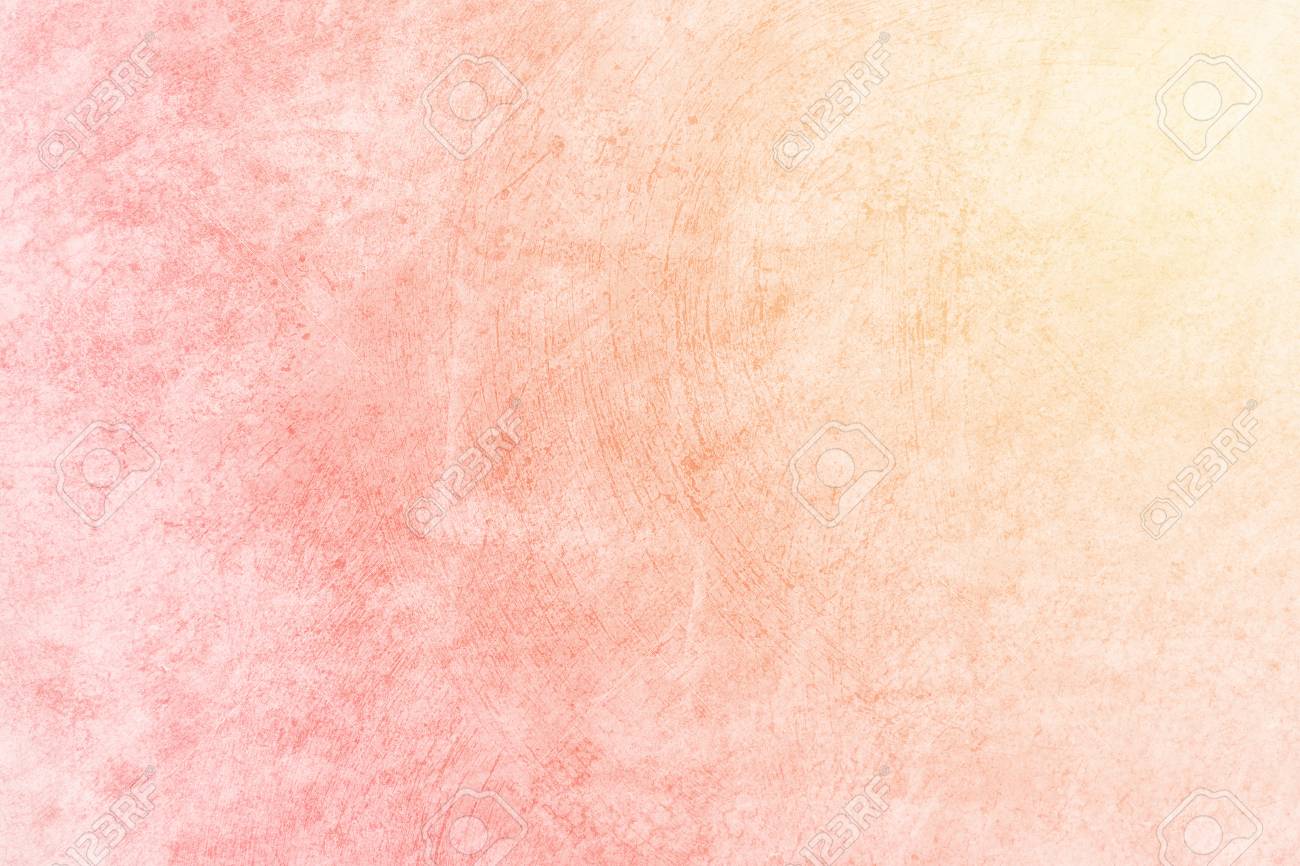 HAZIRLAYAN:
ADI:DILEK
SOYADI:PALA
SINIFI:10/A
NO:89